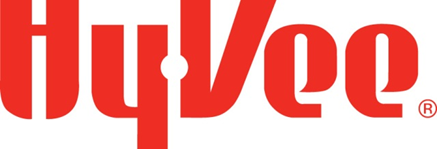 Energy BalanceHow to Stay on Track with Weight Goals
Rebecca Forrest, MS, RD, LD
How Body Uses Energy
Metabolism – the process by which the body breaks down substances & gets energy from food
Energy needed is determined by 2 things
Activity level
Basal Metabolism Rate (BMR): amount of energy needed to keep body functioning at rest
Energy Balance: amount of food energy taken in is equal to amount of energy used
E.B. Formula: 
BMR+energy for activity (24hrs)+energy to digest food = Total energy body needs
Calculating Your Calorie Needs
1. Calculating BMR calories
Females
Body weight (pounds) x 10 = BMR calories
Males
Body weight (pounds) x 11 = BMR calories
2. Calculating Activity Level Calories
Activity level		%BMR calories		Multiply by
Inactive			30			    .30
Average activity		50			    .50
Very active		         75			    .75
3. Calculating Calories Needed To Digest Food
(BMR calories + activity calories) (0.1) = Digestion calories
4. Total calories needed = Step 1 + 2 + 3
Calculating Your Caloric Needs (Do for self)
Mr. Evanson as an example
Step 1
170 x 10 = 1700 (BMR calorie needs)
Step 2
1700 x 0.5 = 850 (Activity calorie needs)
Step 3
(1700+850) (0.1) = 255 (Digestion calorie needs)
Step 4 
1700 + 850 + 255 = 2805
How to Determine Calorie Needs
Now that you have calorie needs there may need to be modifications based on weight goals. 
Gain Weight:
Add 500 calories/day to gain 1 pound per week
Lose Weight:
Subtract 500 calories/day to lose 1 pound per week
Make a Healthy Plate
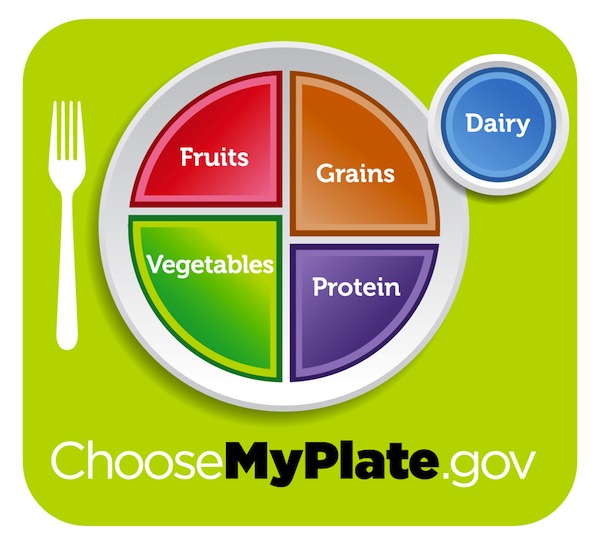 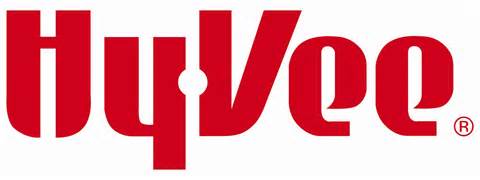 [Speaker Notes: *MyPlate is great, but in this case, since we are controlling our calories, we will save our fruits(calories) for snack times. 
*Or follow MyPlate three times a day with zero-to-one snack.]
What is Healthy Eating?
Rely on “real foods,” not processed foods - with MyPlate!
Make half your grains, whole grains
Enjoy low-fat dairy foods 2-3 times daily
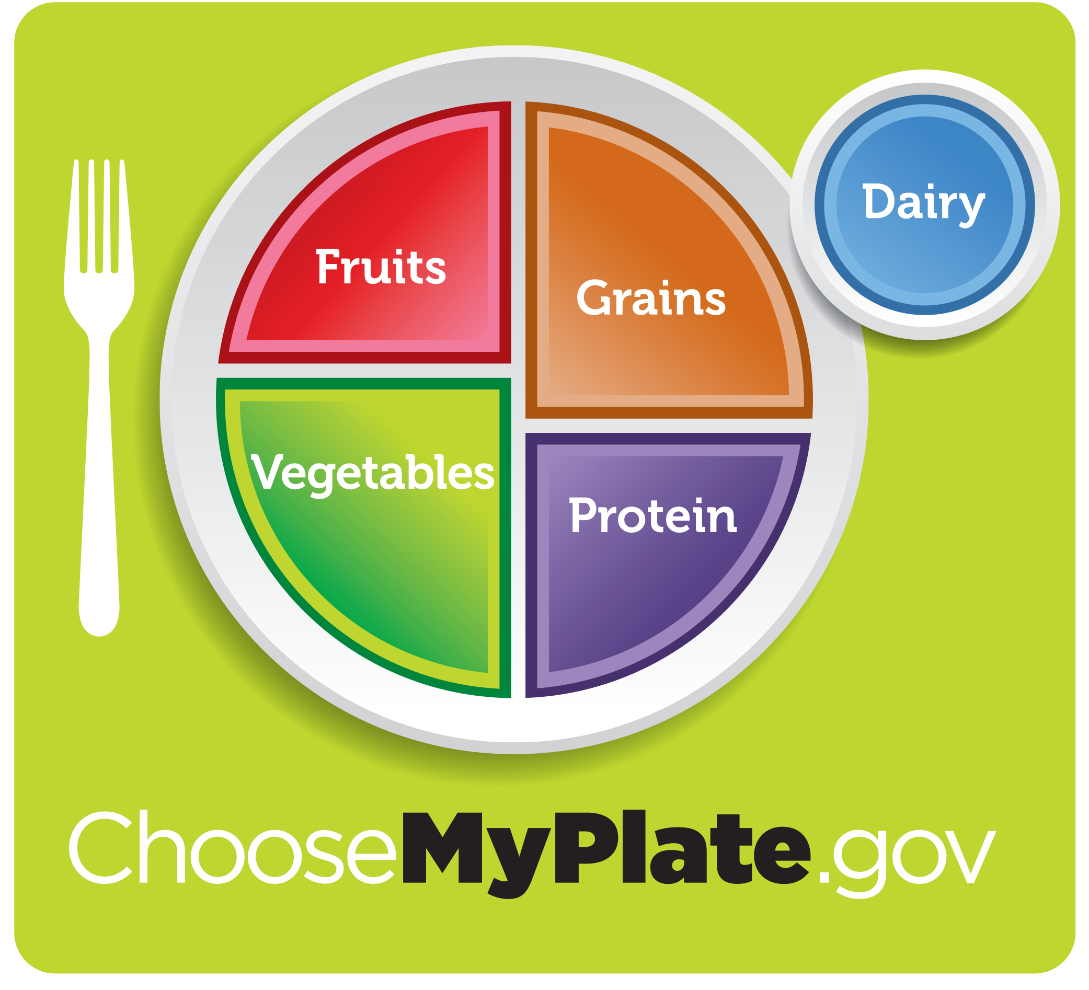 Eat plenty of fruits and vegetables
Enjoy lean meats in moderation

Include fish 2 times weekly
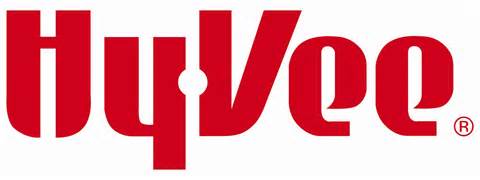 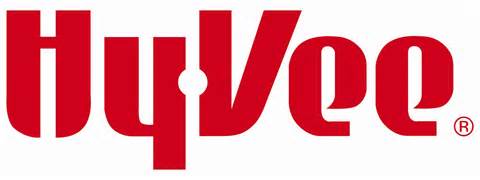 [Speaker Notes: * On a daily basis, most high school wrestlers
should be consuming 8 servings of grain products, 3 servings of vegetables, 3 servings of fruit,
2 servings of low-fat milk products, and 2 servings of lean meat - depending upon body size and
activity level.]
Carbohydrates
Body’s main source of energy
Provide the body with fiber, essential vitamins and minerals

*Complex carbohydrates are the best choice 
Choose whole grains, fruits, vegetables and low-fat dairy
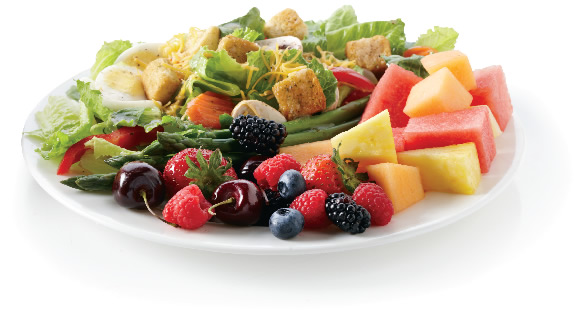 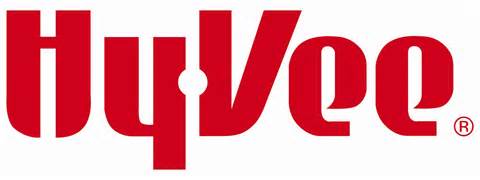 [Speaker Notes: Complex carbohydrates are high in starch and low in simple sugars. 
*Note: Choosing complex carbohydrates and decreasing simple sugars is a great recipe for losing weight.]
Simple Carbohydrates
Examples: Pop, candy, pastries, cookies etc. 
Low or no essential vitamins and minerals
Provides short-term energy 
Skip these or choose in moderation
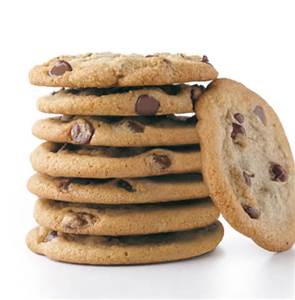 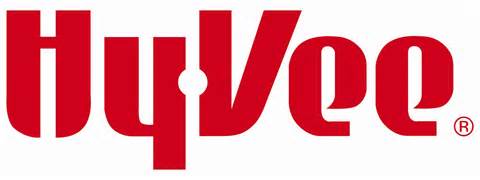 Fat
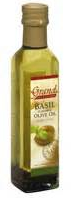 Essential to the human body (in moderation)

Provides long-term energy for the body
May be more difficult for the body to use for energy 

Limit saturated fat

Olive oil, avocado, nuts, nut butters 
and salad dressing
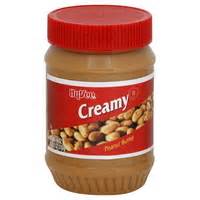 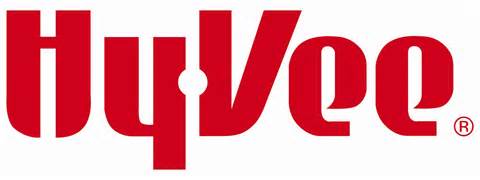 [Speaker Notes: *Protects vital organs

Limit - pizzas topped with meat, hamburgers, french]
Protein
Good source of energy 
Builds and repairs body tissues (muscles and organs)
Supports the immune system
Helps move vitamins & minerals

Beef, eggs, pork, fish, poultry, beans etc.
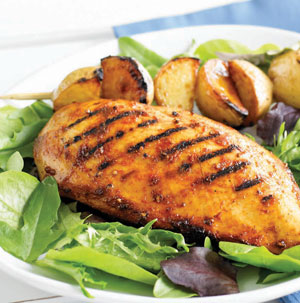 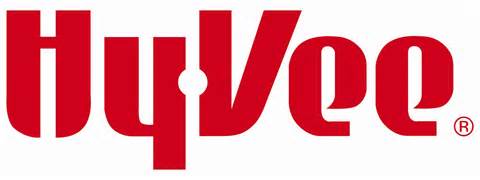 What to Eat?
Choose foods from all food groups

Think protein and fiber!
Protein and vegetable sources
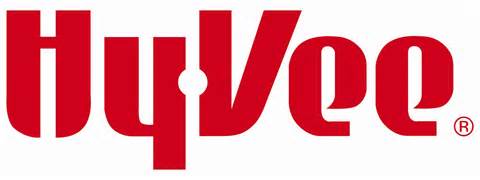 Smart Snacks
Plan ahead for snack that includes protein and/or fiber

Try these simple smart snacks to pack!
+
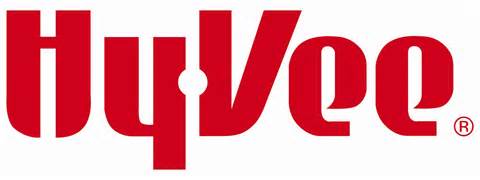 [Speaker Notes: Planning ahead will help you stick to a healthy diet and eat well, 
no matter where you are or how busy your schedule gets.]
Breakfast
Eating breakfast may help decrease 200 calories a day or 24 pounds a year.

Include a good source of protein and fiber
+
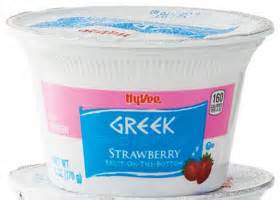 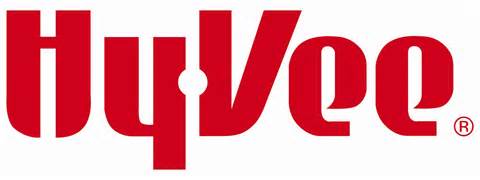 [Speaker Notes: Eating breakfast helps keep off weight in the long run]
Eat Every Couple of Hours
Boosts metabolism 

Prevents overconsumption of food

Choose healthy snacks
Think protein & fiber!

Helps obtain all necessary nutrients
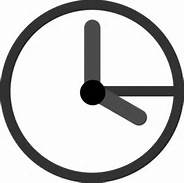 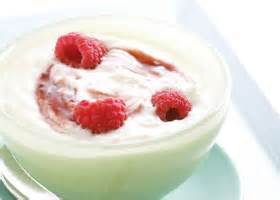 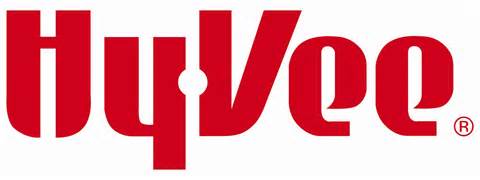 Are you Hungry or Thirsty?
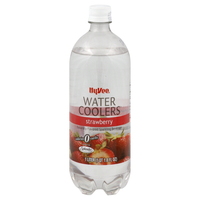 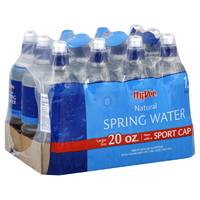 DID YOU KNOW? 
The hypothalamus controls both hunger and thirst, so it sends the same signal whether you are hungry or thirsty.
It might take up to 15 minutes for the hypothalamus to send a signal letting the body know thirst has been satisfied

Determine the difference between hungry and thirsty
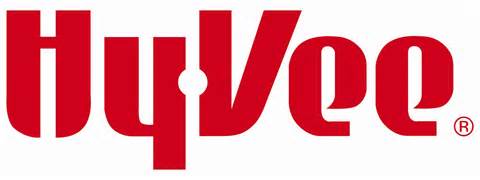 [Speaker Notes: Try drinking a glass of water first before you get something to eat.]
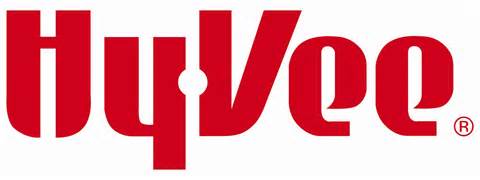 Size Matters
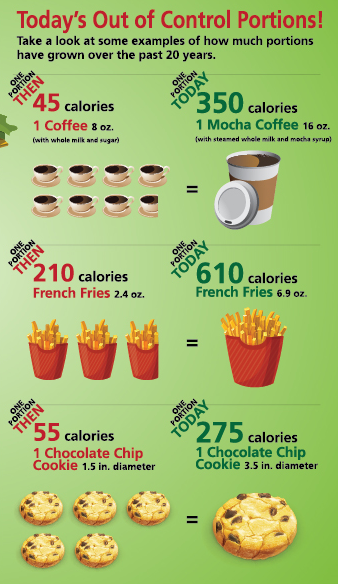 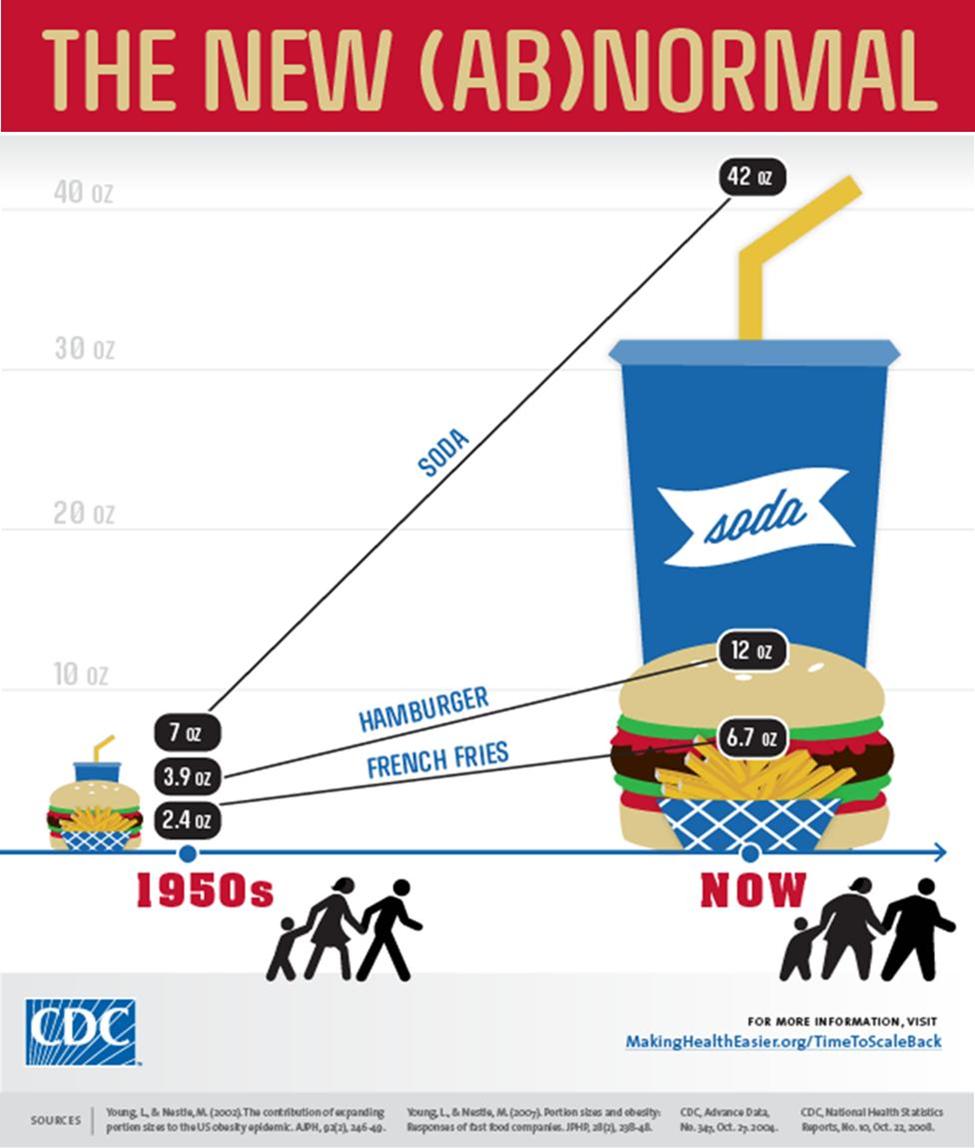 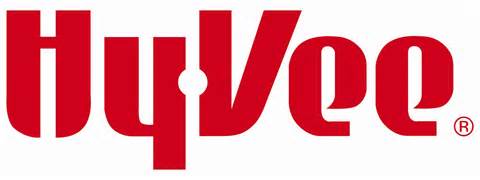 Source: www.prowellness.vmhost.psu.edu/portion-distortion
Putting It All Together
Breakfast
Lunch
A.M. Snack
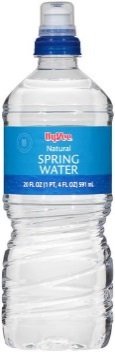 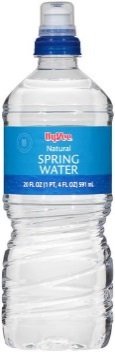 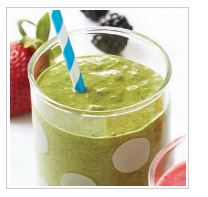 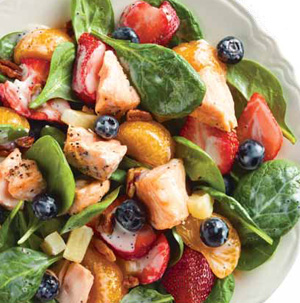 Spinach Salad with Salmon & Berries
Herbed Omelet Wrap
Green Protein Smoothie
Dinner
P.M. Snack
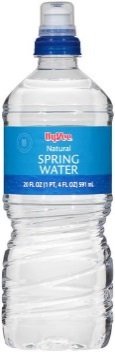 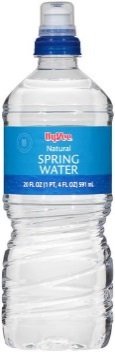 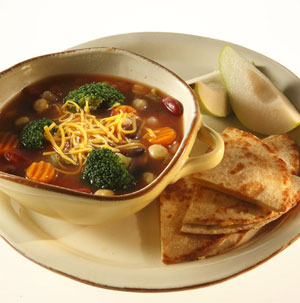 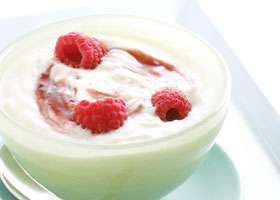 Greek Yogurt & Berries
Fiesta Soup Meal
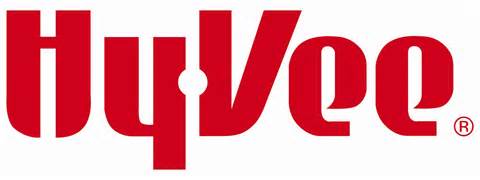 [Speaker Notes: *Make note how each meal/snack includes a good amount of protein and fiber!  Filling, yet satisfying! 
Herbed omelet wrap recipe - https://www.hy-vee.com/meal-solutions/recipes/Herbed-Omelet-Wraps-R8998.aspx

Meal calorie count is approximately 1,420 – considering Greek yogurt and berries are 200 calories


Breakfast – Herbed Omelet Wrap - http://www.hy-vee.com/meal-solutions/recipes/Herbed-Omelet-Wraps-R8998.aspx]
Questions?
Thank You 
Rebecca Forrest, MS, RD, LD
Liberty Hy-Vee Dietitian
816-792-3210
rforrest@hy-vee.com